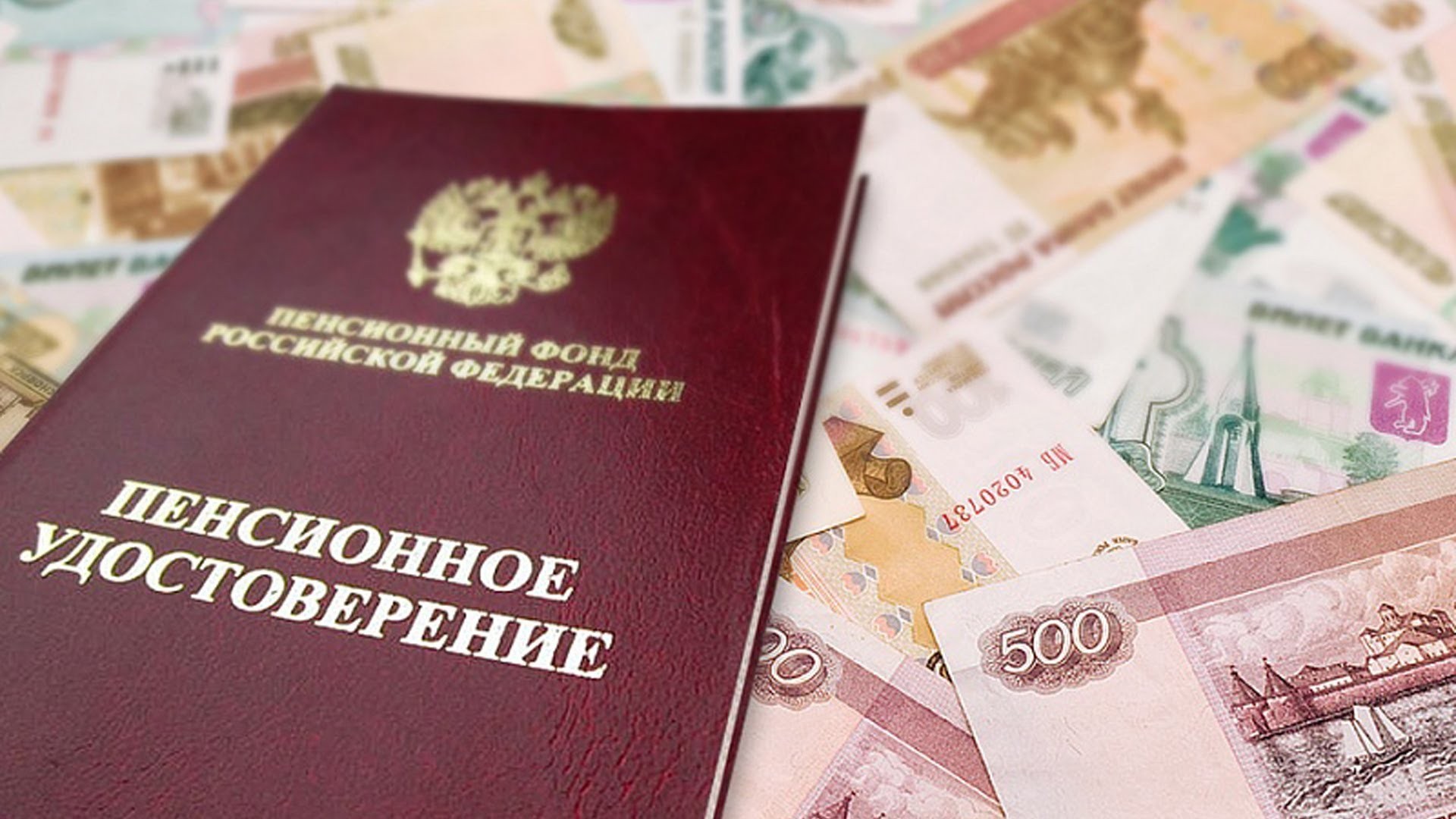 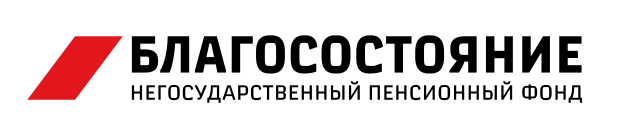 ОЦЕНКА ПЕРСПЕКТИВ РАЗВИТИЯ СИСТЕМЫ НЕГОСУДАРСТВЕННОГО (ДОПОЛНИТЕЛЬНОГО) ПЕНСИОННОГО ОБЕСПЕЧЕНИЯ
Москва 
13.12.2016 г.
Н.Б. Починок
Оценка воспринимаемых преимуществ и рисков участия в программе НПО по сравнению с другими способами сбережения и накопления средств
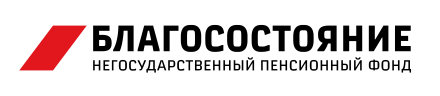 В ЦЕЛОМ ВЫ ДОВЕРЯЕТЕ ИЛИ НЕ ДОВЕРЯЕТЕ НЕГОСУДАРСТВЕННЫМ ФИНАНСОВЫМ ИНСТИТУТАМ?
2014
2015
2016
1
Кто, с Вашей точки зрения, несет основную ответственность за обеспечение граждан достойным уровнем пенсии?
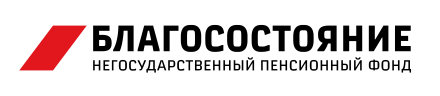 12
2
Оценка воспринимаемых преимуществ и рисков участия в программе НПО по сравнению с другими способами сбережения и накопления средств
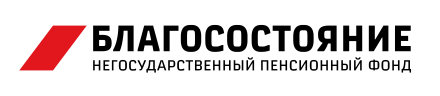 36%
20%
19%
Необходима гибкая политика софинансирования корпоративных пенсионных программ с учетом  социальных представлений и возможностей респондентов
15%
5%
5%
Менее 30% от зарплаты
40-50% от зарплаты
60-70% от зарплаты
Более 70% от зарплаты
Другое
Нет ответа
3
Готовность и масштабы участия населения в системе НПО. Факторы и условия, определяющие отношения населения к НПФ и системе НПО
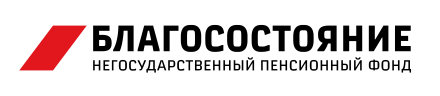 НАСКОЛЬКО ВЫ ОСВЕДОМЛЕНЫ О КОРПОРАТИВНОМ 
НЕГОСУДАРСТВЕННОМ ПЕНСИОННОМ ОБЕСПЕЧЕНИИ?
12
4
Привлекательность института НПФ для граждан
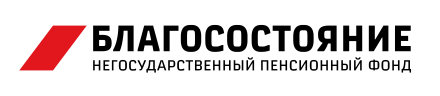 ВЗАИМОДЕЙСТВОВАЛИ ЛИ ВЫ КОГДА-ЛИБО С НЕГОСУДАРСТВЕННЫМ ПЕНСИОННЫМ ФОНДОМ (НПФ) ИЛИ НЕТ?
49,5%
17,4%
9,9%
9,1%
7,4%
6,7%
Да, перевел в НПФ 
свою накопительную 
пенсию
Да, состою в НПФ как участник корпоративной пенсионной системы
Нет, не взаимодействовал
Другое
Не знаю
Нет ответа
12
5
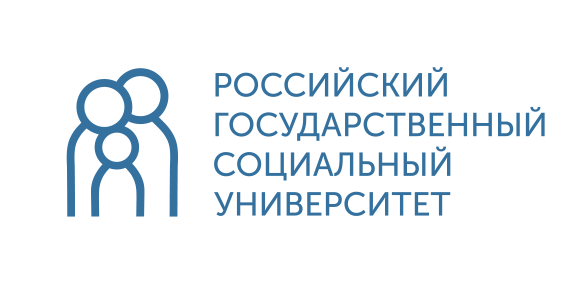 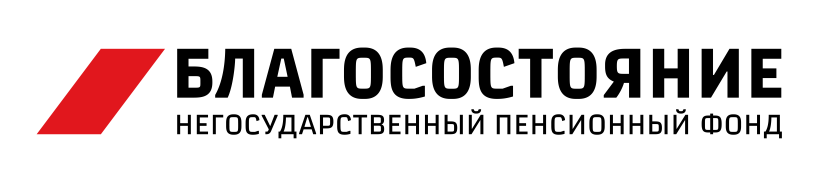